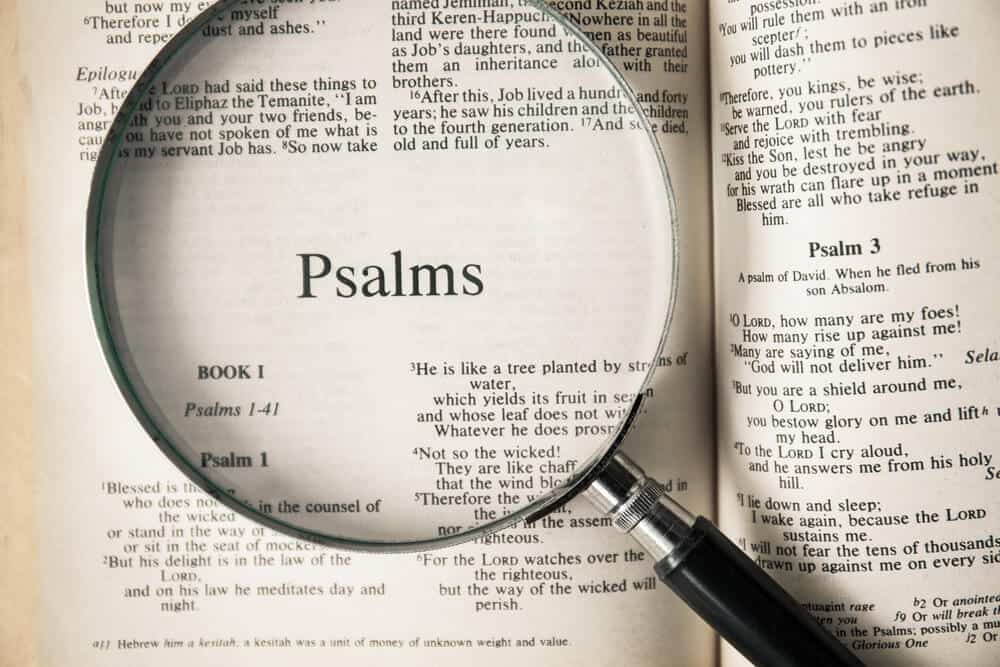 PSALMU GRĀMATAS STRUKTŪRA
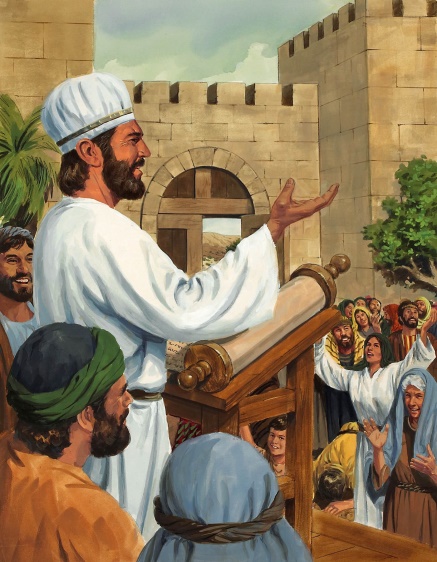 PSALMU APKOPOJUMS UN VISPĀRĪGA TĒMA
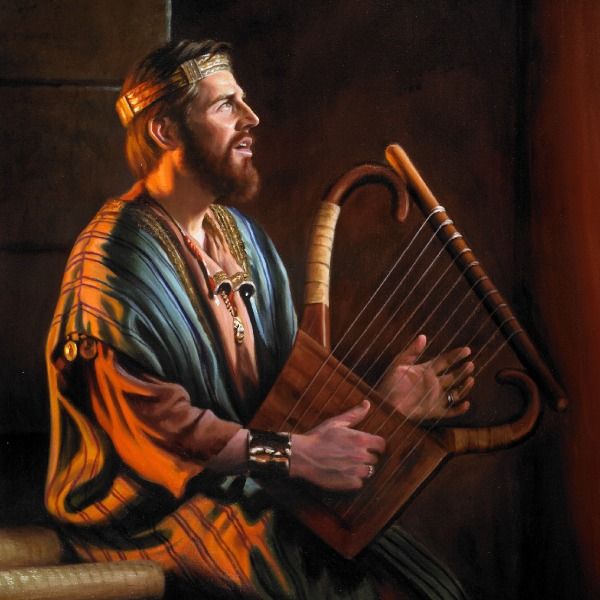 Psalmu grāmatu sastādīja un organizēja Ezra, pamatojoties uz iepriekšējiem apkopojumiem (viens no svarīgākajiem tika izveidots ķēniņa Hiskijas laikā). Ezra sakārtoja psalmus grāmatās. Viņš arī sacerēja 119. psalmu akrostikas formā, izmantojot dažādus Dāvida sacerētos psalmus.
PSALMU VEIDI
LITERĀRIE VEIDI EBREJU DZEJĀ
[Speaker Notes: Metonīmija ir mākslinieciskās izteiksmes līdzeklis, retorisks nozīmes pārnesums, kurā ietvera priekšmeta vai parādības jēdziena aizstāšana ar tēlainu atgādinājumu.
Akrostihs: dzejolis, kura rindu pirmie burti (lasot no augšas uz leju) veido kādu vārdu vai frāzi.
Anafora: stilistiska figūra (vārdi, vārdu savienojumi vai izteicieni, kas lietoti tēlainības un izteiksmības veidošanai) viena vai vairāku vārdu atkārtojums divu vai vairāku teikumu, rindkopu, dzejas rindu vai frāžu sākumā, izceļot atkārtoto vārdu vai vārdus.]